Умный человек не тот, кто много знает, а кто знает самого себя
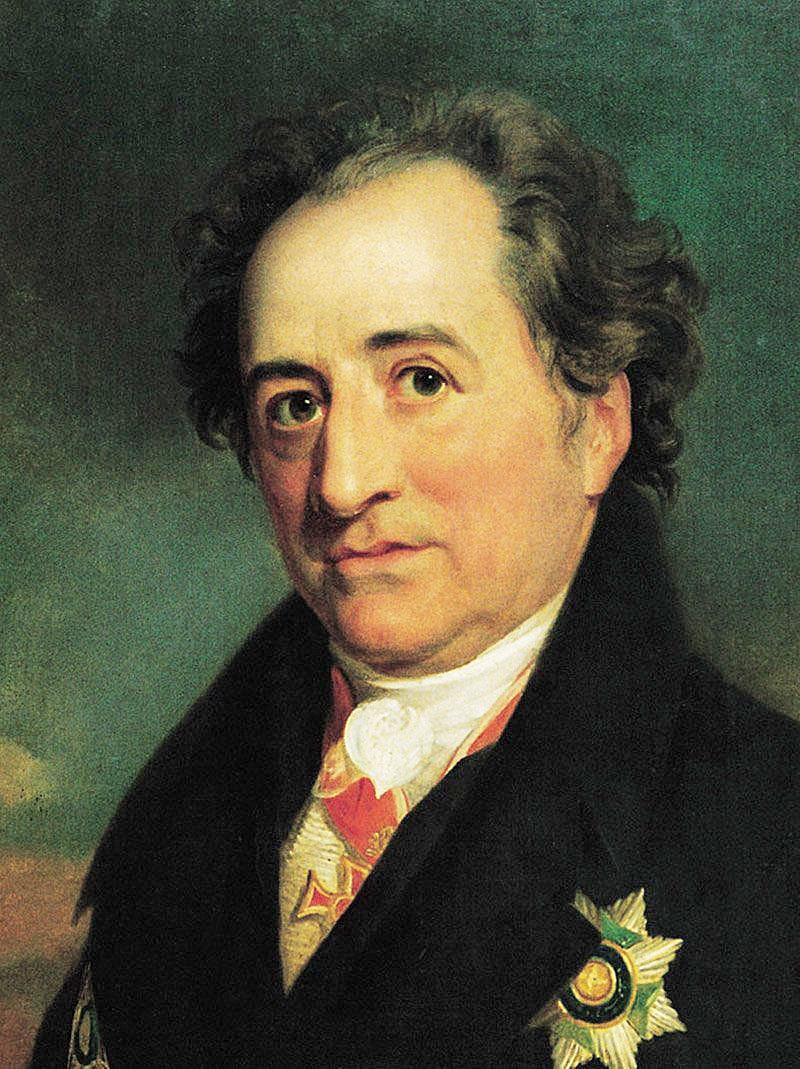 И.В. Гете
Можете ли вы считать себя умными людьми? (в данном контексте)

Что можно узнать о себе?

Почему важно знать о себе?
тест
Как поверить в себя?
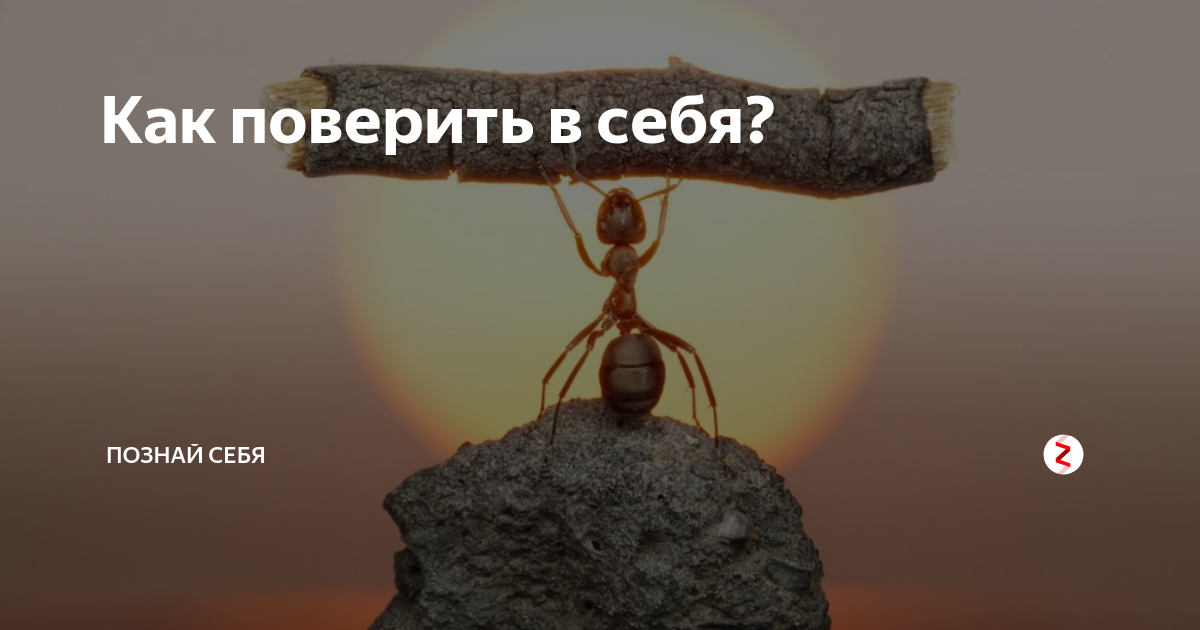 Вести список достижений
ежедневно находить и записывать пять поводов быть довольным собой
Всегда есть то, за что можно себя похвалить
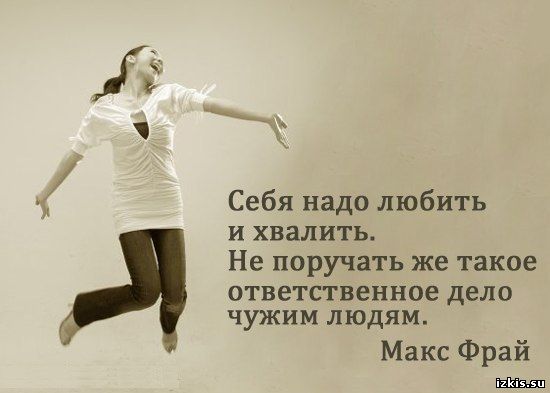 Записывать случаи, когда удалось превзойти свои ожидания
Можно не верить, что сдашь экзамен на «отлично», но справиться с волнением, записаться в футбольную команду за компанию, но стать хорошим игроком, быть на взводе, но сдержать эмоции и не начать ссору.

Мы можем больше, чем думаем!
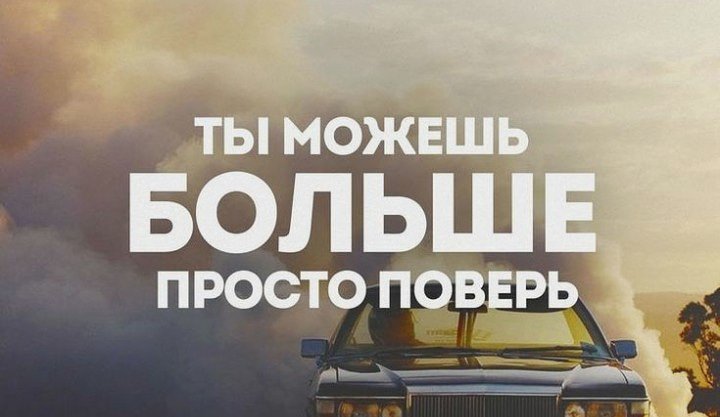 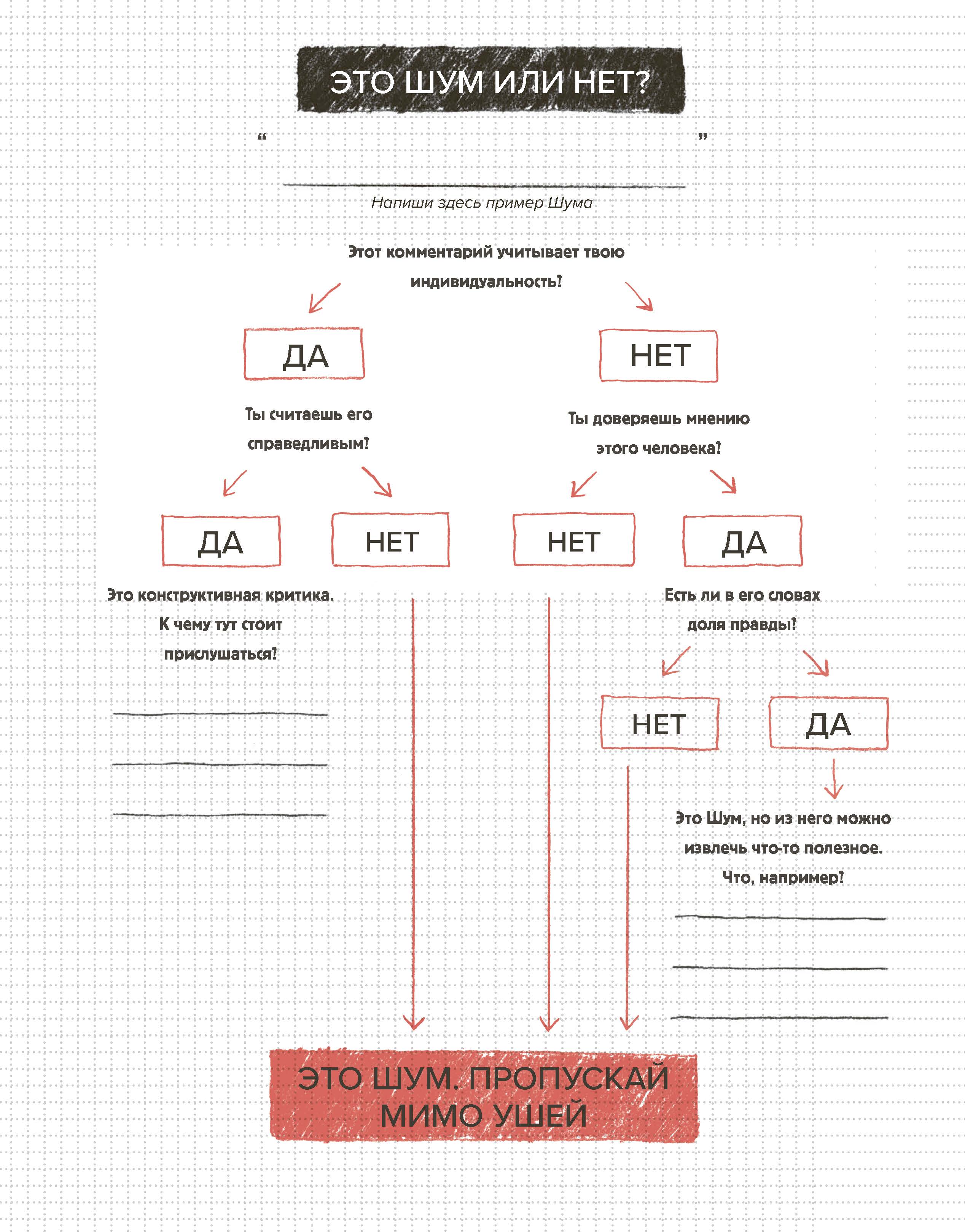 Избавиться от шума
От каждого человека многого ожидают.
Фишка в том, чтобы отличить шум от полезных советов.
 Нужно решить, справедливо ли то, что говорят окружающие. Если да, подумать серьезнее над этими словами. Если нет, отойти в сторону от шума.
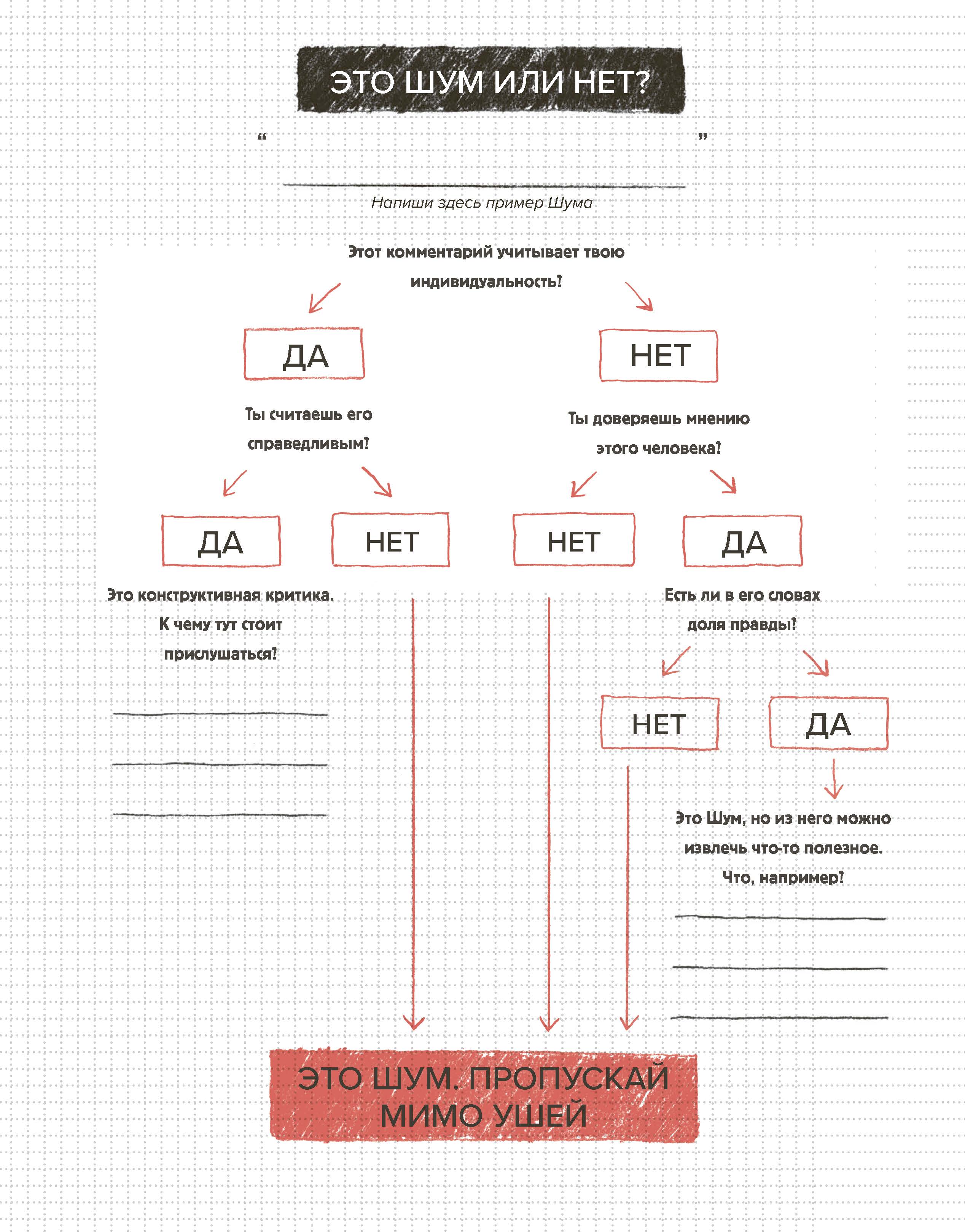 Говорить с собой уважительно
Мы – самые беспощадные критики для себя.
Научись  говорить с собой как с человеком, которого уважаешь.
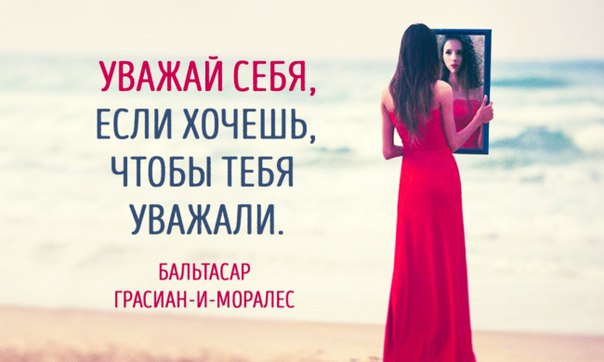 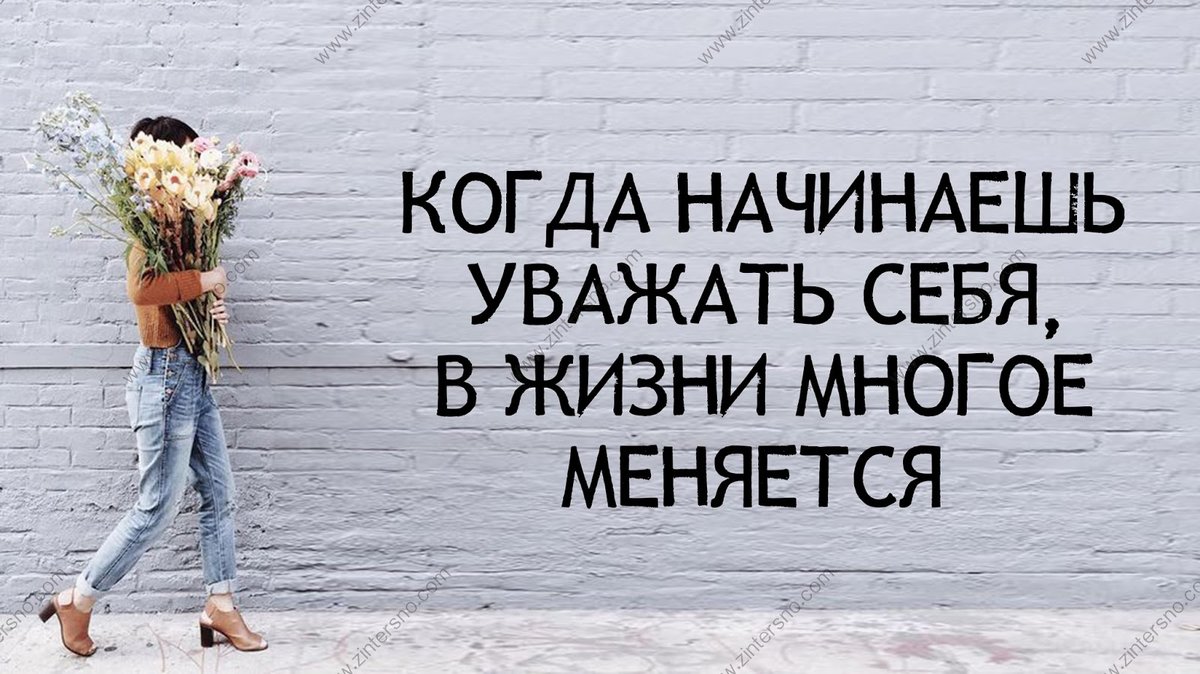 Когда появятся негативные мысли, нужно нажать на «Стоп»:
Запишите грубые и жестокие слова, которые говорите себе, или обидные замечания, которые не выходят из головы.
Когда в следующий раз старая пластинка заиграет, мысленно нажмите на «Стоп». Скажите себе: «Я не буду разговаривать с собой в таком тоне».
Затем «отмотайте назад» и замените негативные утверждения на позитивные. «Моя семья любит меня», «Я забила гол на прошлой неделе, и вся команда мной восхищалась». Можно записать на «пластинку» простые фразы: «Я верю в себя», «Я заслуживаю уважения». Позитивные мысли придадут сил и наполнят оптимизмом.
Проигрывайте в голове новые мысли и возвращайтесь к ним каждый раз, когда захочется заняться самобичеванием.
Найти внутреннего наставника
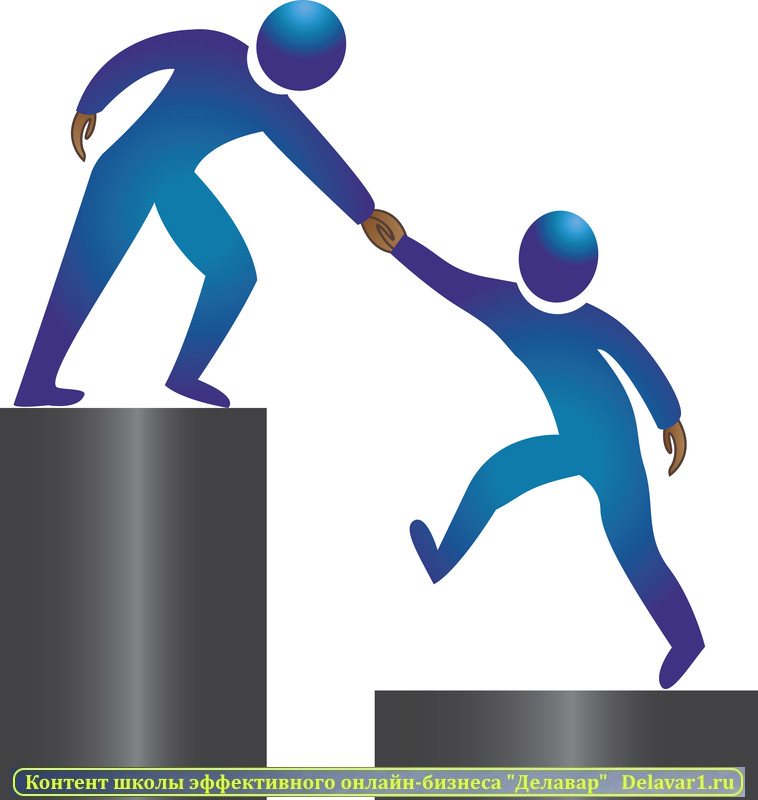 Когда внутренний критик поднимает голову, нужно позвать внутреннего друга. Спросить себя: «Что на это ответил бы мой добрый наставник?». Простой совет поднимет настроение и поможет справиться со страхами.
Провести время с теми, кто тебя любит
Но родные дают то, чего не могут дать другие люди: безусловную любовь и принятие.
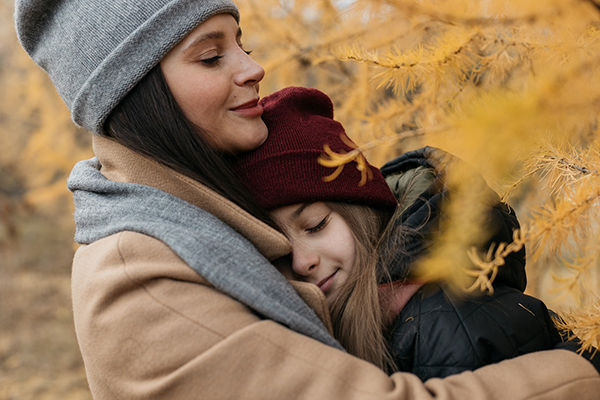 Делать добро
Когда помогаешь кому-то, чувствуешь себя полезным, значимым, нужным. С чего начать? Оглянуться вокруг, поговорить с друзьями, соседями, родственниками. Спросить совета у родителей, учителей, местных активистов.
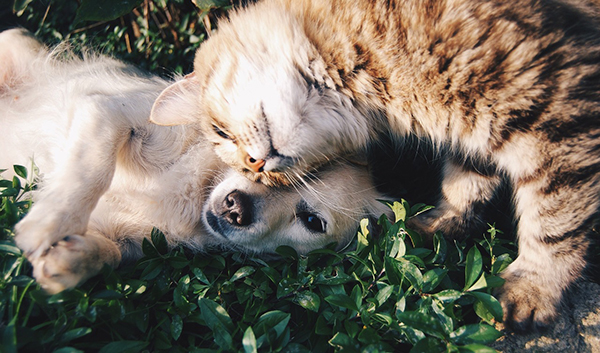 Найти взрослого, с которым можно поговорить
Быть подростком иногда страшно и сложно. 
Заботливые взрослые помогут взглянуть в лицо страхам, ответить на вопросы.
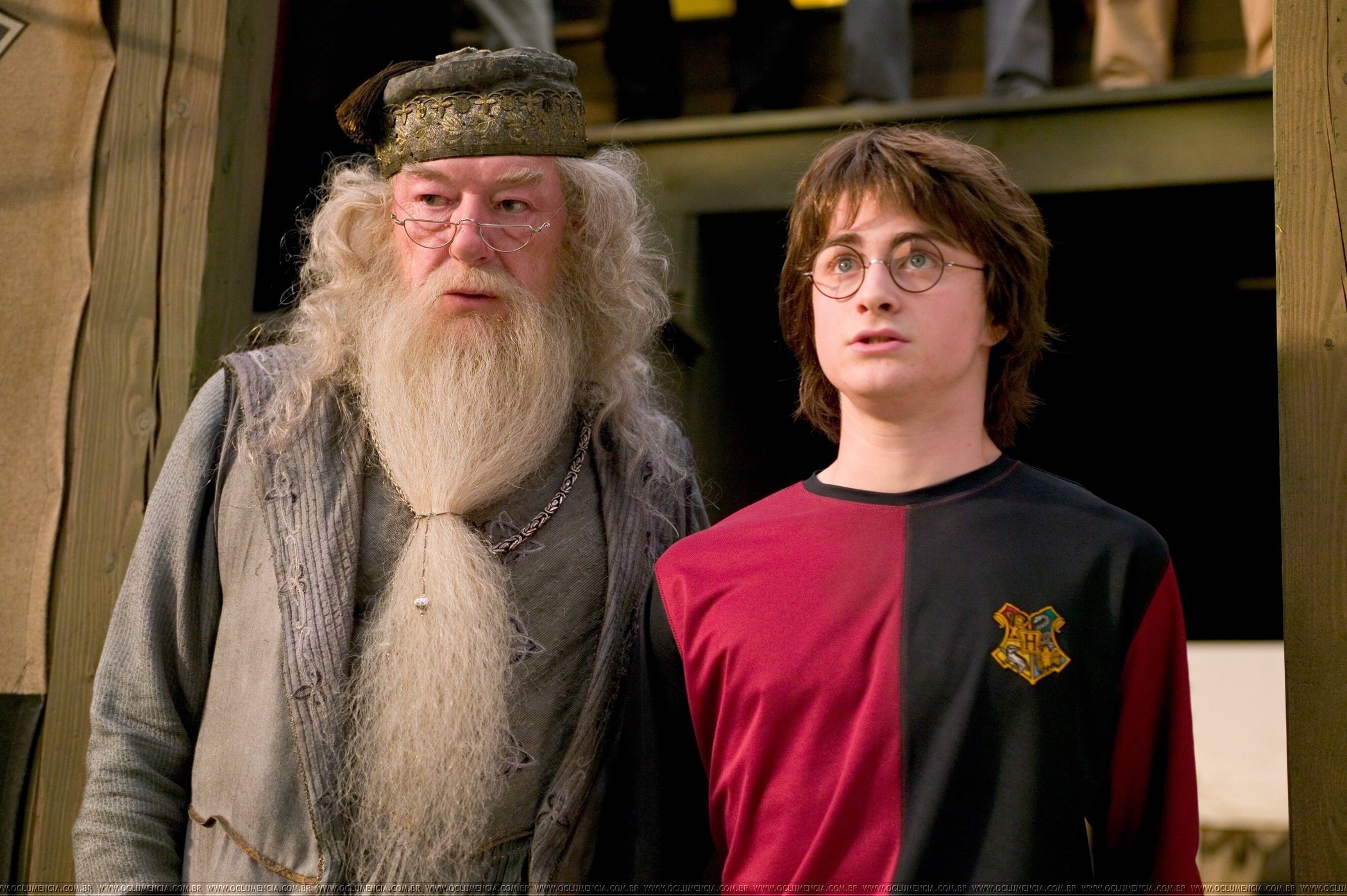 Определить жизненные ценности
То, во что верим (или не верим), помогает определить, как и с кем проводить время, сколько сил тратить на то или иное занятие. 
Назвать свои ценности непросто, но уже сейчас стоит спросить себя: «Что или кто имеет значение для меня? Что больше всего меня заботит?».
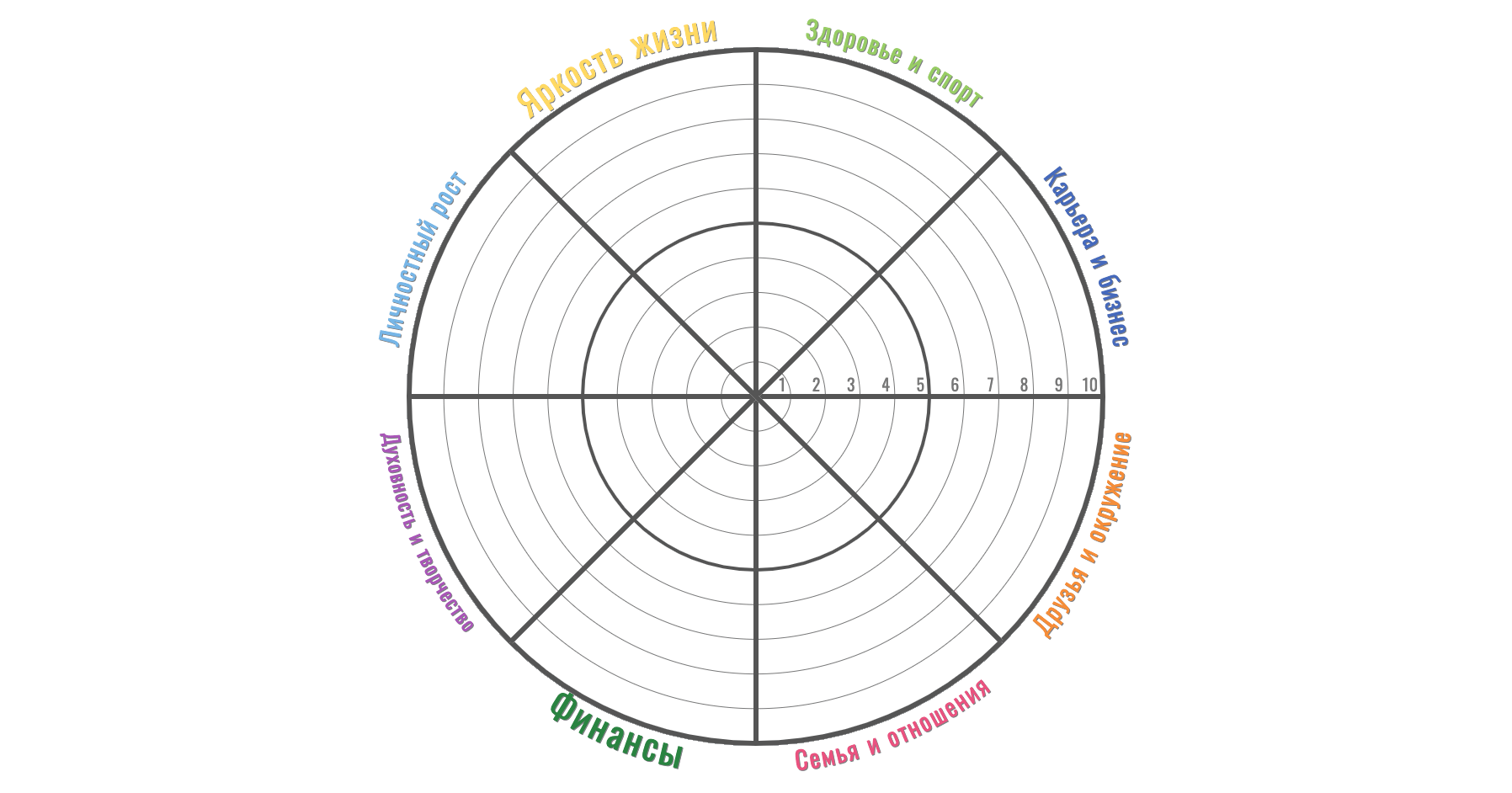 Нарисовать свои мечты
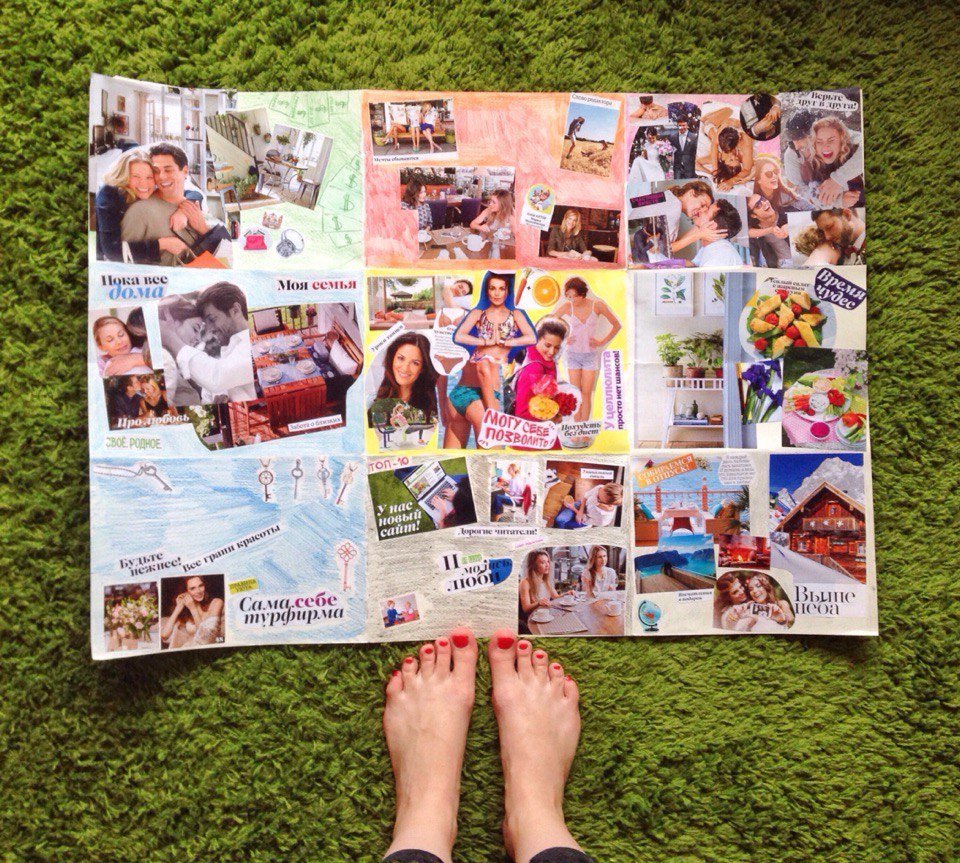 11. Определить источники вдохновения
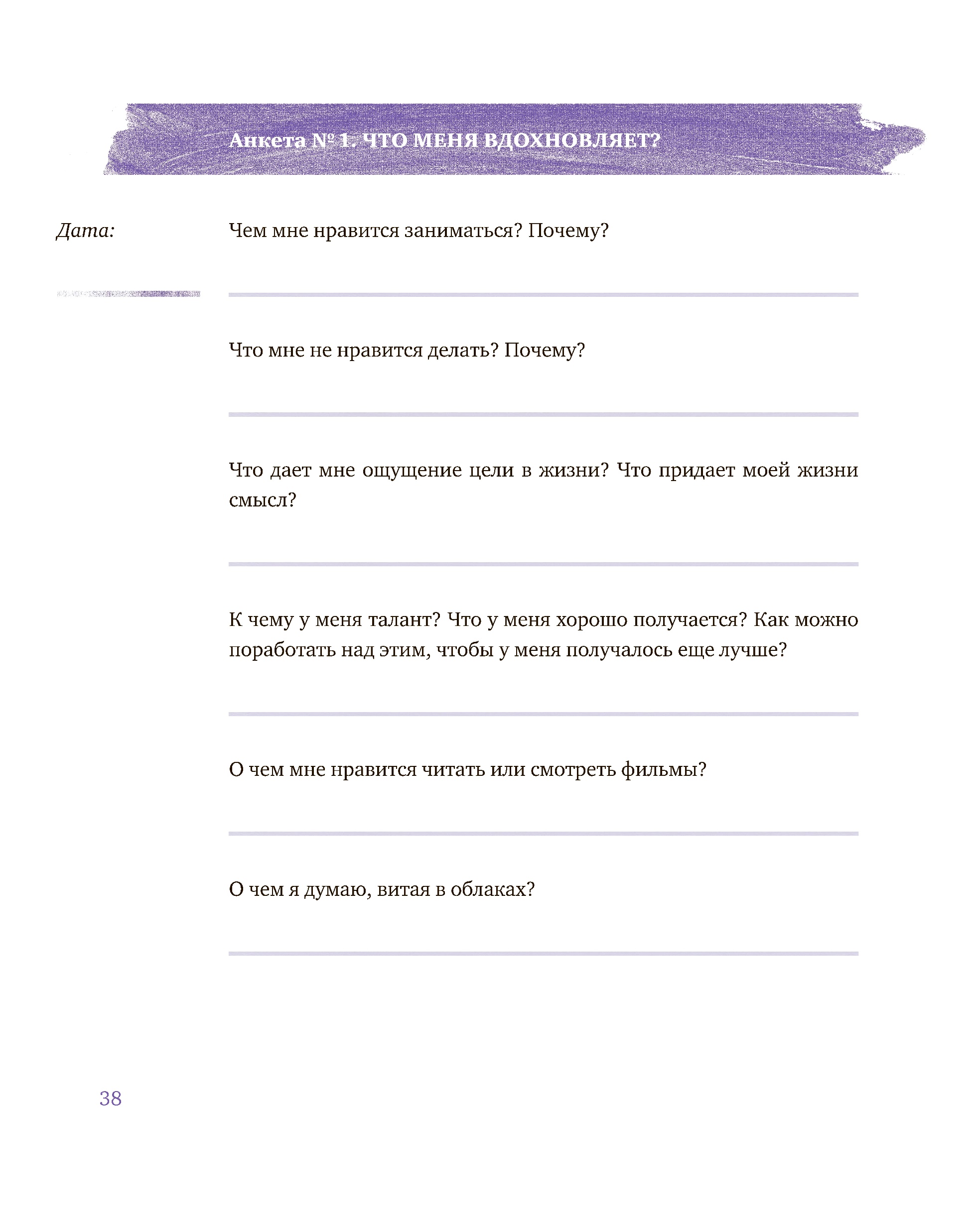 Ставить маленькие цели и достигать их
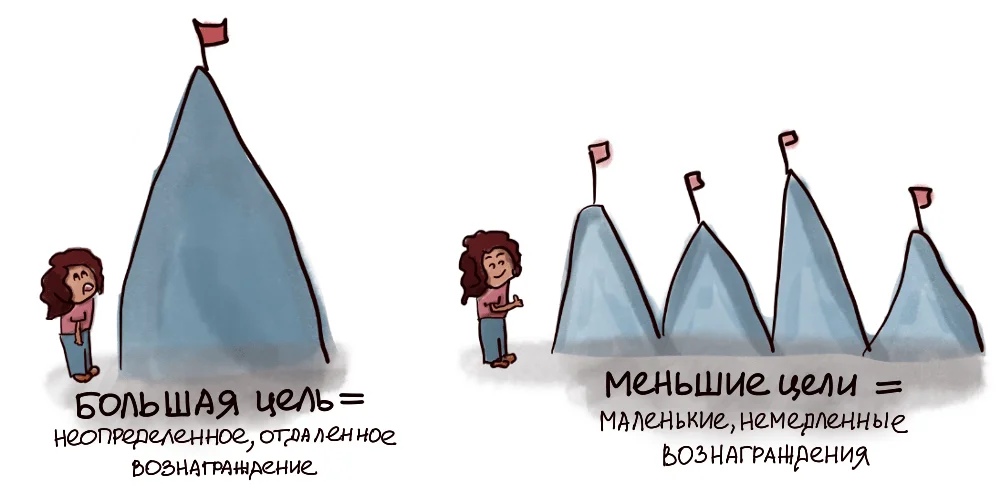 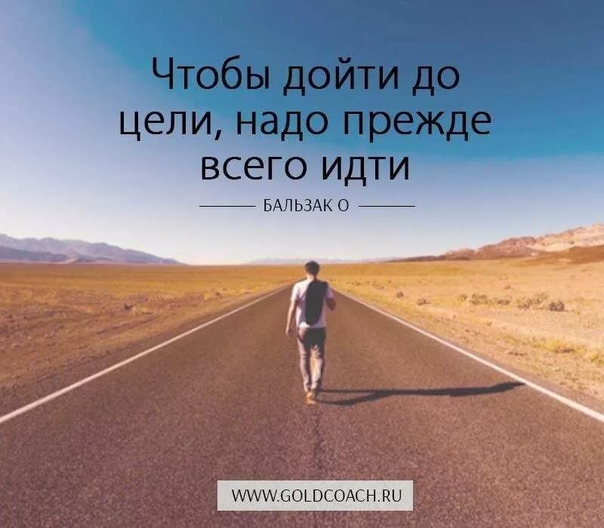